ENTITY RELATIONSHIP DIAGRAM
DATABASE ARCHITECTURE
ER
In 1967 Peter Chen developed the ER Model.

It is a high level data model used for developing the conceptual design of the database.

ER diagram helps designers understand and specify the desired components of database and the relationship among them.

It must be flexible enough so that it can be used and understood in practically any environment where information is modelled
ENTITY
It is a real world item / concept that can exist on it’s own.
It may be an object with physical existence ( person, house) or it may be an object with conceptual existence (company ,job, university course)
Entities are represented by means of rectangles. Rectangles are named with the entity set they represent.
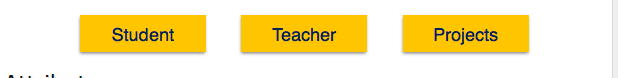 ATTRIBUTE
Attributes are the properties that describe the entities.
Attribute names are enclosed by ovals and connected to their entities by single line.
Ssn
EMPLOYEE
Salary
Bdate
ATTRIBUTE
ATTRIBUTE
RELATIONSHIP
When attribute of an entity refers to another entity type there exists relationship
Ex: Relationship ‘WORKS-FOR’ between EMPLOYEE and DEPARTMENT associates each employee with the department for he works.

The relationship is often denoted by diamond symbol and are usually verbs.
Each relationship instance in relationship set WORKS_FOR associates one EMPLOYEE entity and one DEPARTMENT entity.
WORKS-FOR
EMPLOYEE
DEPARTMENT
DEGREE OF A RELATIONSHIP
If there are two entity  types involved it is a  binary  relationship type 
If there are three entity types involved it is a ternary relationship type
It is possible to have a n-array relationship (quaternary)
It is the number of entity types that participate in a relationship
SELLS
SALESASSIST
PRODUCT
CUSTOMER
?-relationship
Unary/Self Relationship
Unary relationships are also known as a recursive  relationship.
It is a relationship where the same entity participates more than once in different roles.  
In the example above we are saying that employees are supervised by employees.
supervisor
SUPERVISION
EMPLOYEE
supervisee
Unary/Self Relationship
Sometimes entities in a entity set may relate to other entities in the same set. Thus self relationship
Here employees mange some other employees
The labels “manger” and “worker” are called roles the self relationship
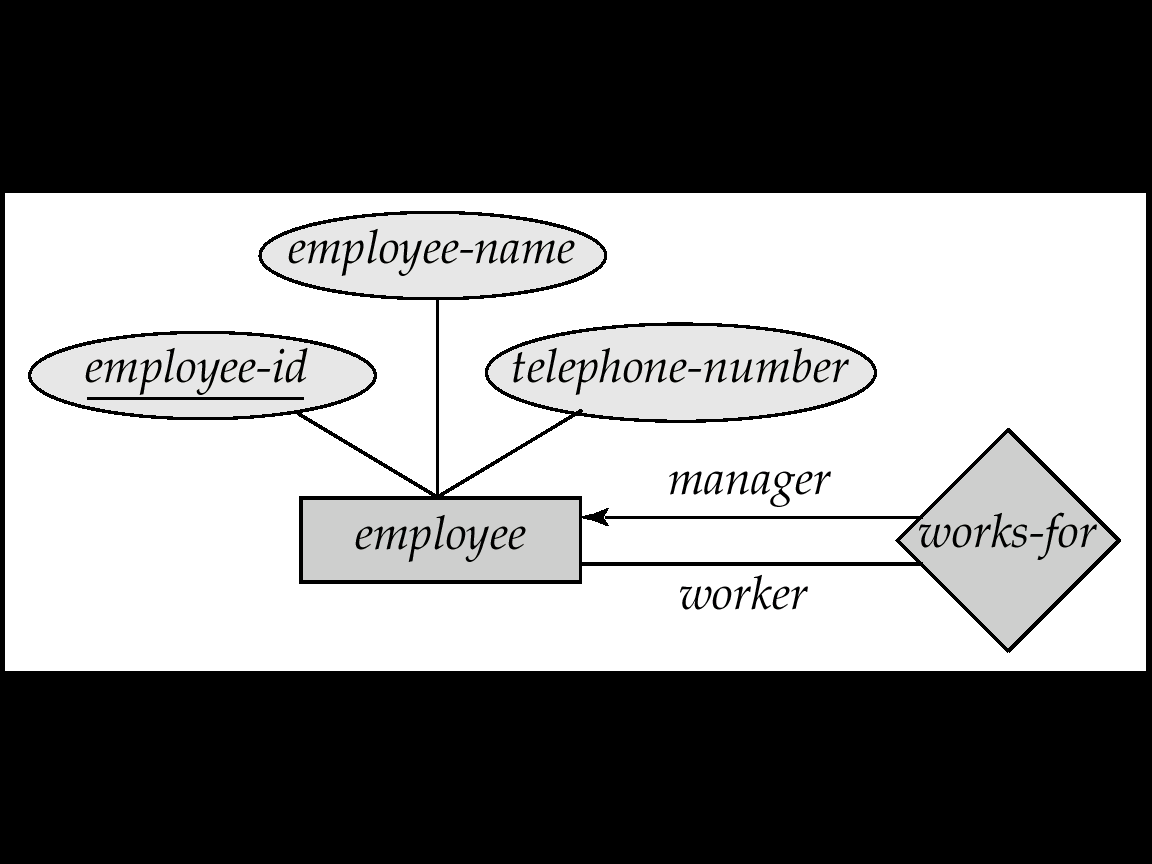 12
More examples on self-relationship
People to people
Parent – children
Manager – employee
Husband – wife
Word to word
Root – synonym
13
CARDINALITY CONSTRAINTS
The number of instances of one entity that can or must be associated with each instance of another entity.
If we have two entity types A and B, the cardinality constraint specifies the number of instances of entity B that can (or must) be associated with entity A.
Four possible categories are
	 One to one (1:1) relationship  
	 One to many (1:m) relationship  
	 Many to one (m:1) relationship  
	 Many to many (m:n) relationship
One-One and One-Many
15
Many-one and many-many
16
1- many
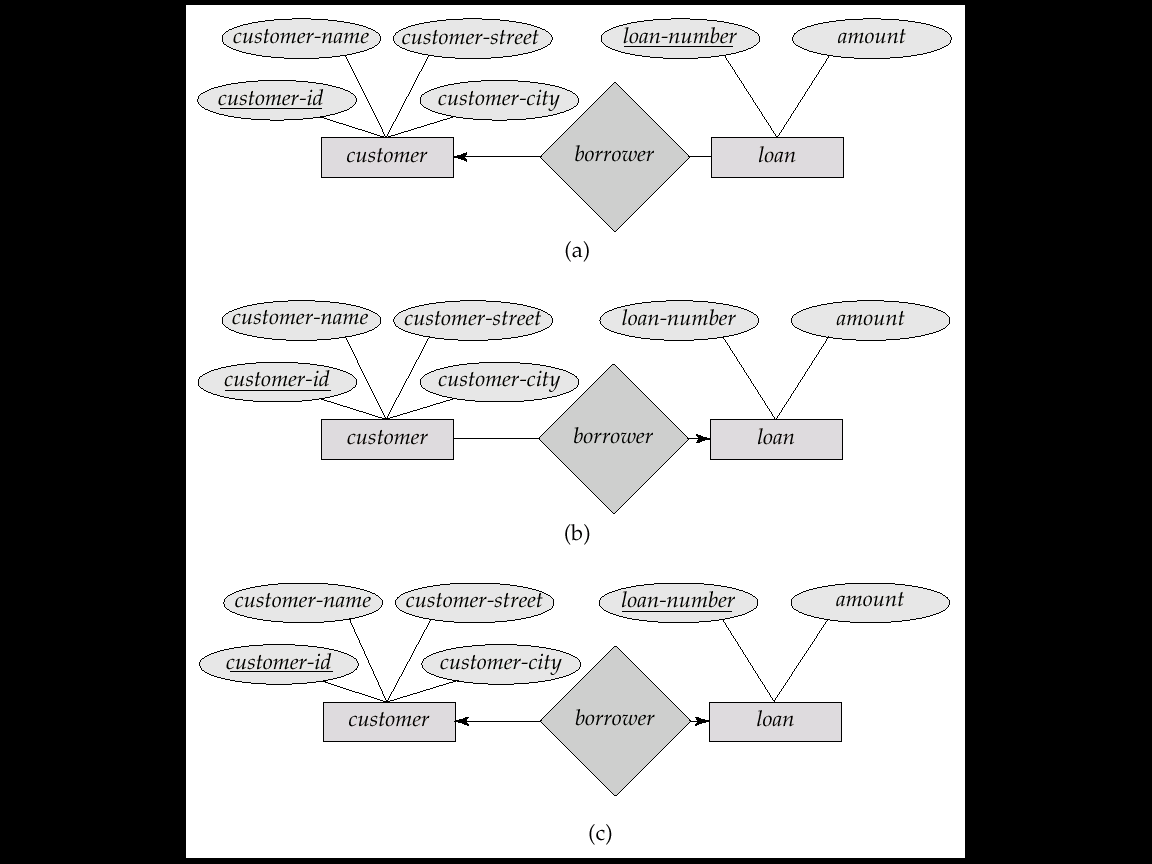 17
Many - 1
18
Many - many
19
one-to-one 

			        1			 1                1

one to many

                                  N                                             1
                                 
many-to-many


      M                                                           N
MANAGES
WORKS-FOR
WORKS-ON
EMPLOYEE
EMPLOYEE
EMPLOYEE
DEPARTMENT
PROJECT
DEPARTMENT
Alternative Cardinality Specification
21
ROLE NAME
Some entities participate more than once in a relationship type in different roles.



Ex: Employee plays the role of supervisor as well as supervisee.
If the participating entity types are distinct then there is no need for role name else role name is a must.
Role name represents role that a participating entity from the entity type plays in the relationship.
PARITICIPATION CONSTRAINTS
Specifies if existence of an entity depends on it being related to another entity via relationship.
Specifies minimum number of relationship instances each entity can participate in .
This is called minimum cardinality constraint.
Two type of the participation are : Total And Partial
Ex: if company policy says that every employee must work for the department then participation of employee in work-for is total.

                                                                          	


Total participation is also called existence dependencies.
Every entity in total set of employee must be related to a department via WORKS-FOR
But we can’t say that every employee must MANAGE a department .
Hence relationship is partial.
Total participation is indicated by double line and partial participation by single line.
WORKS-FOR
EMPLOYEE
DEPARTMENT
1
N
ATTRIBUTE OF RELATIONSHIP TYPE
WORKS-ON
Relationship can also have attributes
Ex: Hours for WORKS-ON relationship between EMPLOYEE and PROJECT
EMPLOYEE
PROJECT
Hours
Attributes of 1:1 or 1:N relationship can be migrated to one of the participating entity types.
Ex: Start-date attributes of MANAGES can be attribute of either DEPARTMENT or EMPLOYEE though conceptually it belongs to manages.
MANAGES
EMPLOYEE
DEPARTMENT
1
1
Start-date
Because each EMPLOYEE MANAGES is a 1:1 relationship.

So every DEPARTMENT /EMPLOYEE entity participate in atmost one relationship instance.

So value of the Start-date can be determined separately either by participating DEPARTMENT entity or participating EMPLOYEE entity.
Keys
A super key of an entity set is a set of one or more attributes whose values uniquely determine each entity.
A candidate key of an entity set is a minimal super key
Although several candidate keys may exist, one of the candidate keys is selected to be the primary key.
28
WEAK ENTITY AND STRONG ENTITY
Entity belonging to weak entity type is identified by being related to specific entities from another entity type in combination with one of their attribute value.
We call this entity type as identifying or owner entity type (Parent/Dominanat Entity type)
The relationship that connects owner entity type to weak entity is called Identifying relationship.
The weak entities are also called as child entity type or subordinate entity type
Entity type that doesn’t have a key attribute on it’s own is called weak entity and the Regular entity types that have key value is called strong entities.
Weak entities have always a total participating constraint because they cannot be identified without an owner entity.
HAS
EMPLOYEE
DEPENDENTS
Relationship
N
1
Dependent-name
Employee
SPECIALIZATION
Specialization is a process of defining set of subclasses of an entity type.
This entity type is called superclass of the specialization.
Set of subclasses that form specialization is defined based on some distinguishing characters of entities in the superclass.
Ex: Job type , method-of-pay
The subclass that defines a specialization are attached by line to circle to represent the specialisation,which is connected to superclass.

The subset symbol on each line connecting a subclass to the circle indicates direction of the superclass/subclass relationship.

Attributes that apply only to entities of particular entity types – specific/local attributes.

Subclass also participates in specific relationships.
WHY INCLUDE SPECIALISATION CONCEPT?
IN SPECIALISATION:
GENERALISATION
The reverse process of abstraction in which we suppress the differences among several entity types, identify their common features and generalize them in to single super class of which original entity types are special subclasses.
Vehicle-id
Vehicle-id
Price
Price
No-of-pass
CAR
TRUCK
License-no
License-no
No-of-axles
Max-speed
Tonnage
License-no
Vehicle-id
Price
VEHICLE
d
U
U
No-of-pass
TRUCK
CAR
No-of-axles
Max-speed
Tonnage
Specialization
A lower-level entity set inherits all the attributes and relationship participation of the higher-level entity set to which it is linked.
A lower-level entity set may have additional attributes and participate in additional relationships
37
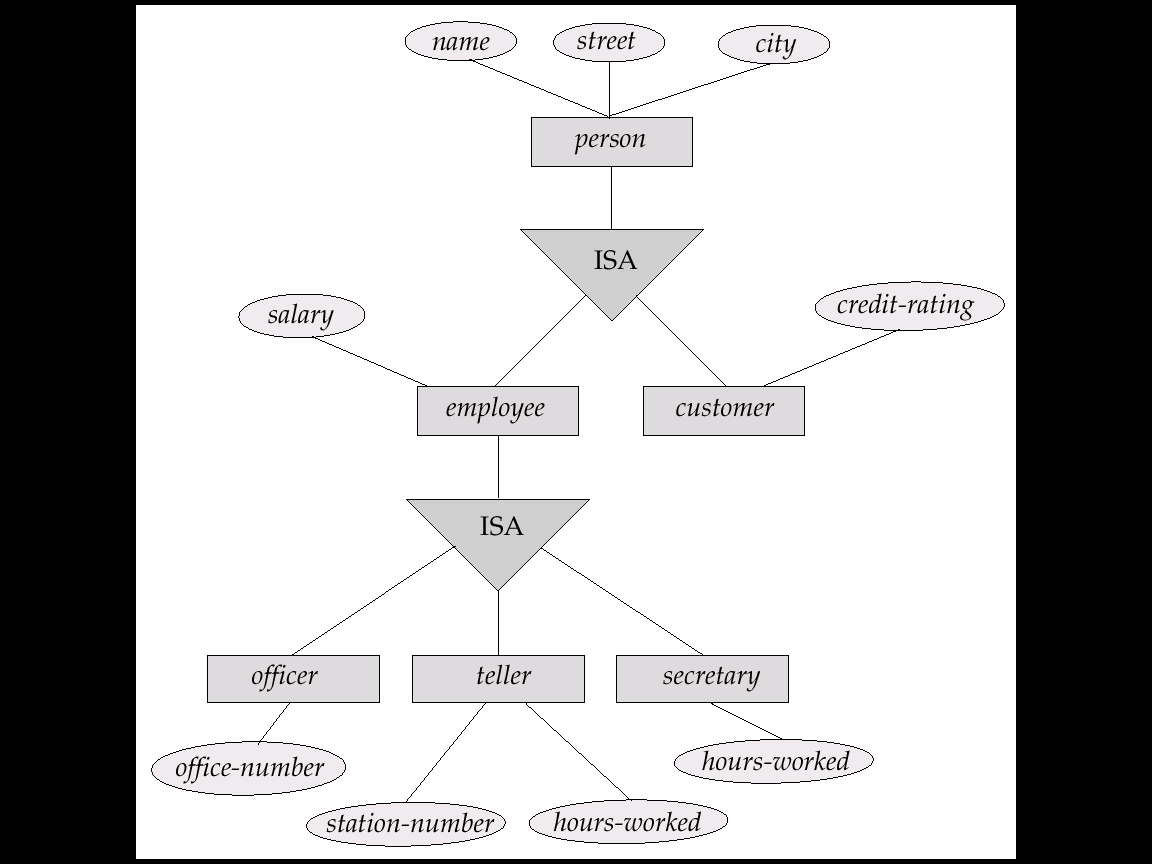 38
Practice
Employee works in Department . Each department can have many employees but each employee can work under one department at a time. In Each Organization there are two types of employees. One is permanent type and another is temporary type employees. Permanent Employees take salary per month and temporary employees take wages per day. Each Employee has name, Employee id , city and phone numbers. Department has Department id to uniquely identify.